Заместитель начальника главного контрольного управления Губернатора и Правительства края – Ермакова Екатерина Валерьевна
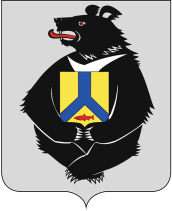 «Цифровизация и информационное обеспечение 
при осуществлении муниципального контроля 
в  рамках реализации Федерального закона 
от 31.07.2020 № 248-ФЗ «О государственном контроле (надзоре) и муниципальном контроле в Российской Федерации»: проблемы и перспективы внедрения»
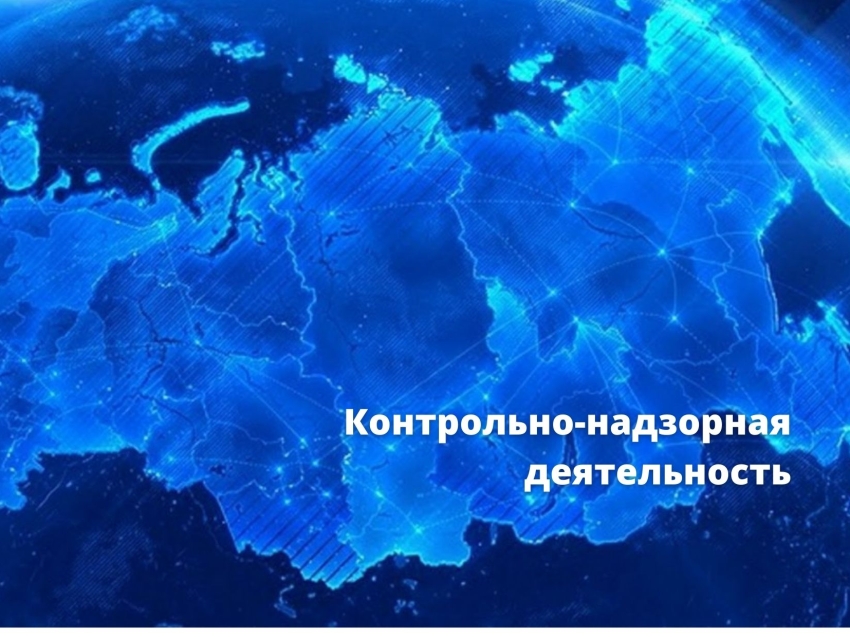 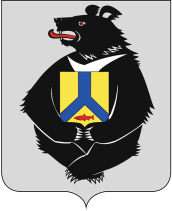 Муниципальный контроль - важнейшая часть 
общей регуляторной политики государства.

 Формы реализации муниципального контроля должны обеспечивать достижение установленных целей
Федеральный закон от 31 июля 2020 г. № 248-ФЗ «О государственном контроле (надзоре) и муниципальном контроле в Российской Федерации»
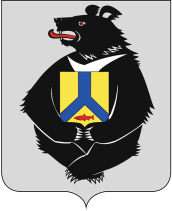 РИСК-ОРИЕНТИРОВАННЫЙ ПОДХОД Частота проверок напрямую зависит от уровня опасности объекта
УХОД ОТ ПАЛОЧНОЙ СИСТЕМЫ
Контроль оценивается по предотвращенным рискам
ЦИФРОВИЗАЦИЯ КОНТРОЛЯ
 Взаимодействие контролеров и контролируемых лиц в электронном виде
ПРИОРИТЕТ ПРОФИЛАКТИКИ
Введено 7 видов профилактических мероприятий
Цифровизация предполагает осуществление контроля в электронном виде:
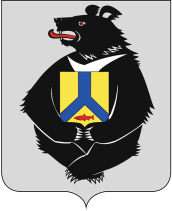 Оформление документации
Использование электронных реестров, интегрированных друг с другом
Обмен информации с подконтрольными лицами
Сведения о КНМ, видах контроля, категорированных объектах
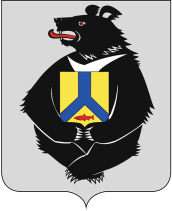 Обязательные требования
Сведения о КНО
Сведения о КНМ
Уведомление о мероприятии
Сведения о КНМ
Электронный способ информирования
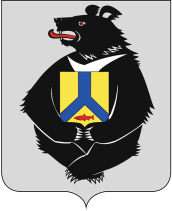 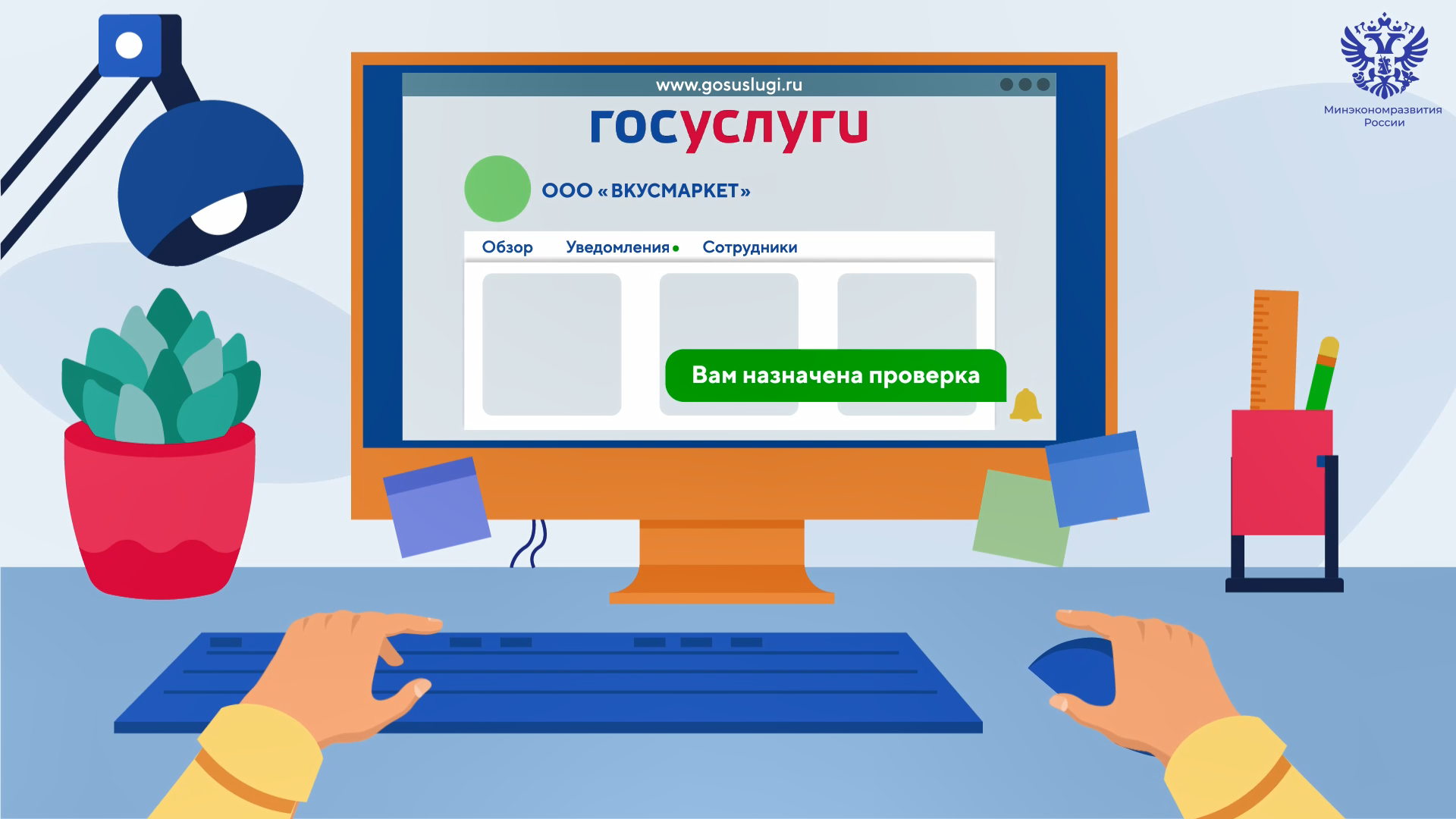 Часть 1 статьи 21 Федерального закона № 248-ФЗ
Часть 14 статьи 98 Федерального закона № 248-ФЗ
Электронный способ информирования 
        определен приоритетным.
Надлежащее информирование контролируемого лица
сведения направлены электронной почтой по адресу, представленному контролируемым лицом и внесенному в информационные ресурсы и системы при осуществлении контроля или при оказании государственных и муниципальных услуг
сведения направлены в форме электронного документа, подписанного усиленной квалифицированной ЭЦП, через единый портал государственных и муниципальных услуг в адрес контролируемых лиц, завершивших регистрацию в единой системе идентификации и аутентификации
https://www.gosuslugi.ru/
Электронный формат предусмотрен для реализации досудебного порядка подачи жалобы
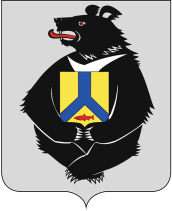 Досудебное обжалованиеhttps://www.gosuslugi.ru/
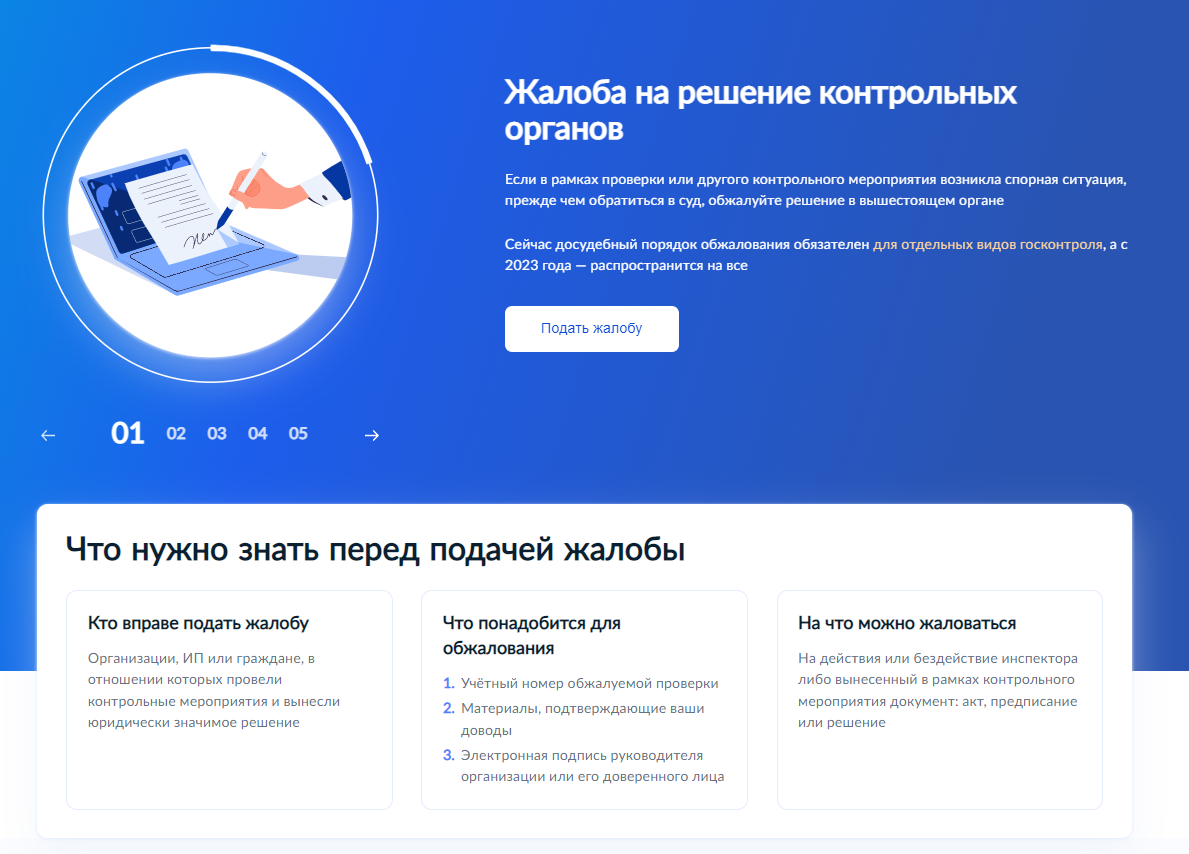 Внесение изменений в 
Федеральный закон № 248-ФЗ
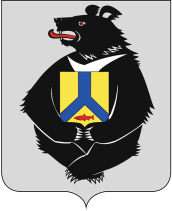 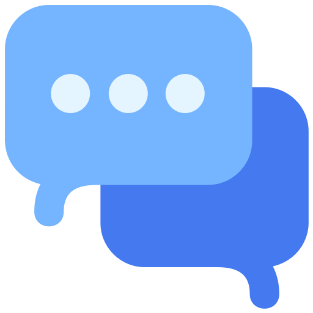 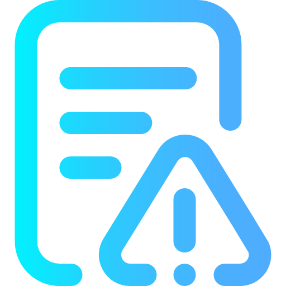 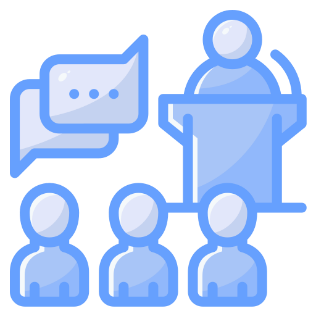 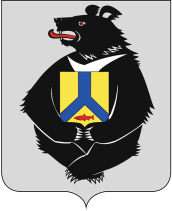 31.12.2025
документы, оформляемые контрольным органом при осуществлении контроля должны составляться в форме электронного документа и подписываться усиленной ЭЦП
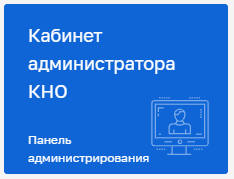 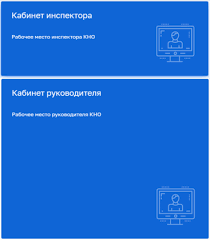 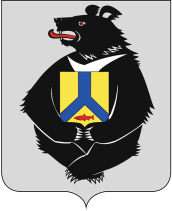 Для автоматизации КНД внедрена информационная система ГИС ТОР КНД, интегрированная с ЕРКНМ
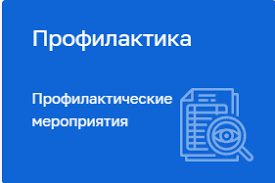 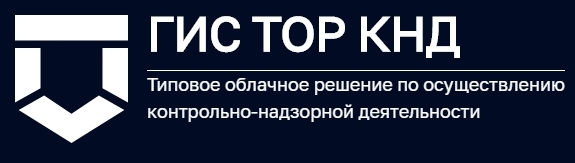 Уровень муниципальной активности 
в ТОР КНД:
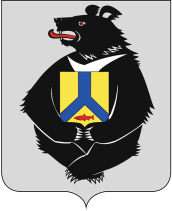 (по состоянию на сентябрь 2023 года)
Задача перед МинЦифры края:
СПАСИБО ЗА ВНИМАНИЕ!
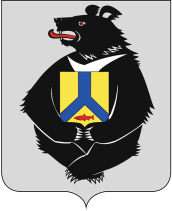 Заместитель начальника главного контрольного управления Губернатора и Правительства края – начальник отдела контроля реализации полномочий исполнительными органами краяЕрмакова Екатерина Валерьевна